MODUL LATIHAN KAWALAN DAN PENCEGAHAN INFEKSI DI FASILITI KESIHATAN PRIMERANGGOTA KESIHATAN
DISINFEKSI DAN STERILISASI
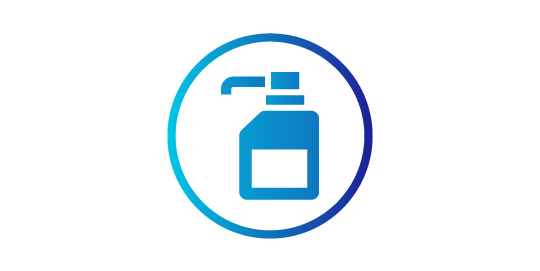 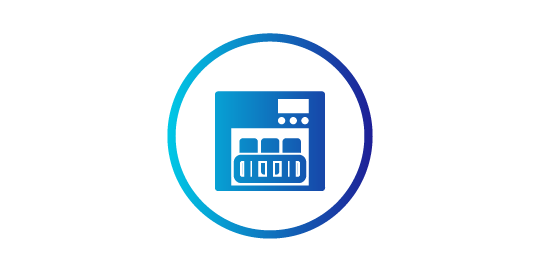 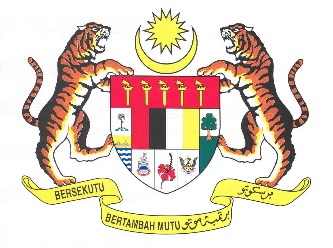 OBJEKTIF UMUM
Peserta dapat mengaplikasikan pengurusan disinfeksi dan sterilisasi dengan cara yang betul.
OBJEKTIF KHUSUS
Peserta dapat memahami dan membezakan di antara disinfeksi dan sterilisasi 
Peserta dapat kefahaman mengenai :
tahap dekontaminasi mengikut kategori peralatan
keperluan dalam proses dekontaminasi
proses dekontaminasi dan tatacara penyimpanan peralatan
Prosedur penggunaan dan penjagaan  autoklaf yang betul
Definisi
Faktor–faktor Keberkesanan Disinfeksi
Jenis dan jumlah mikroorganisma
  Direct contact dengan alat 
  Contact time dengan disinfecting agent.
  Suhu
  pH disinfection alkaline atau acid
  Kualiti air
  Kesesuaian peralatan
  Susun atur alat semasa rendaman
  Tarikh luput setiap larutan sebelum digunakan
  Kepekatan disinfektan
Pemilihan agen disinfeksi
Bergantung kepada:
     kategori peralatan 
     tahap disinfeksi yang diperlukan pada peralatan
KATEGORI PERALATAN
Kategori Peralatan
Peralatan perubatan / pembedahan terbahagi kepada 3 jenis mengikut mengikut potensi risiko infeksi
1. PERALATAN KRITIKAL
Peralatan yang digunakan secara langsung dalam aliran darah atau bahagian steril pada anggota badan 

Sterilisasi adalah disyorkan
 contoh : alat -alat pembedahan, cardiac catheters, implants, heart-lung oxygenator,  hemodialyser
PERALATAN KRITIKAL
Contoh peralatan yang digunakan boleh menembusi tisu sterile atau membrane mucosa
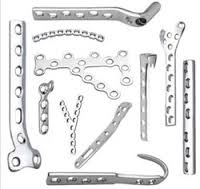 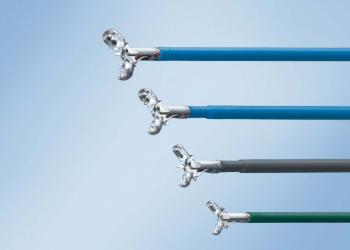 Reusable catheter
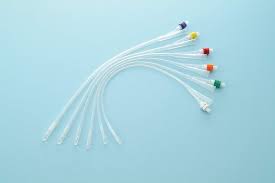 Biopsy Forcep
Implant
2. PERALATAN SEMI KRITIKAL
Bersentuhan dengan non-intact skin atau non-intact mucosa tetapi tidak menembusi permukaan badan.
 
Proses pembasmian mikroorganisma vegetative, seperti fungal spora, tubercle bacilli, and non-lipid viruses boleh menggunakan cucian yang sempurna dan diikuti  dengan  high-level disinfectan dan sterilisasi tidak perlu.
PERALATAN SEMI KRITIKAL
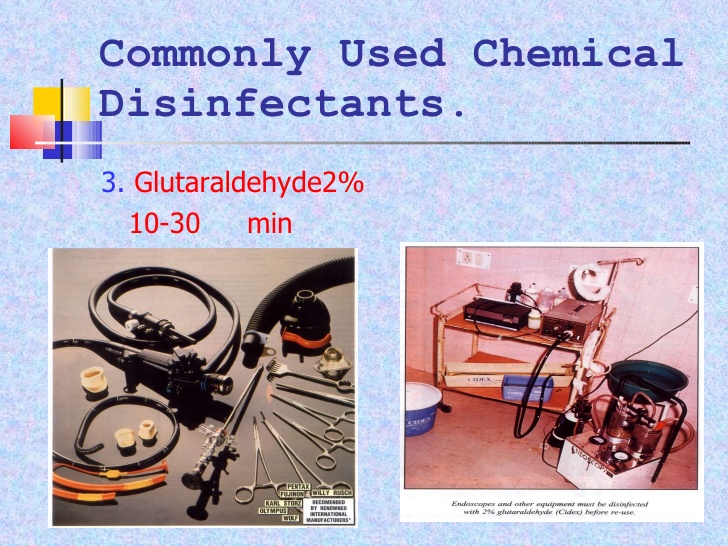 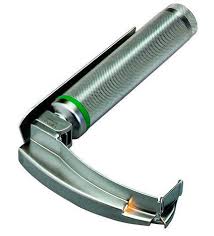 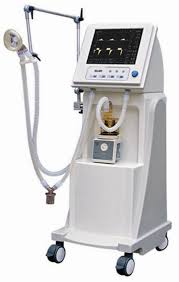 laryngoscope blade
Non invasive flexible and rigid fiberoptic endoscopes
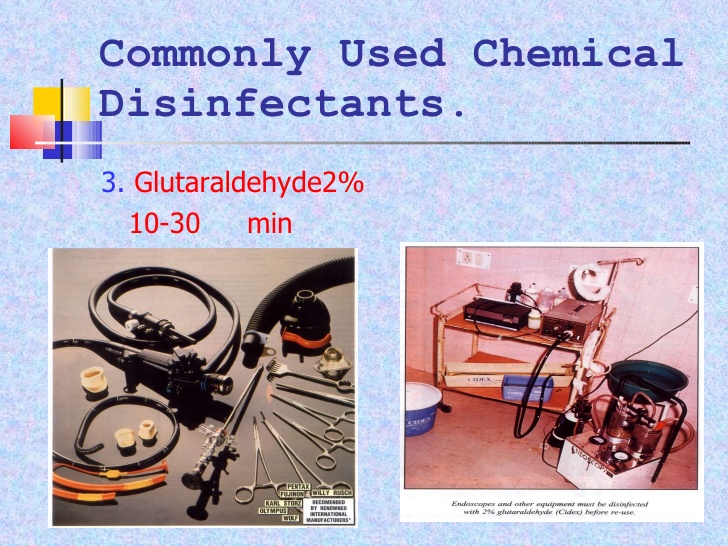 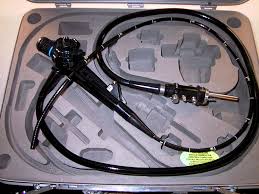 anesthesia breathing circuits
anesthesia equipment
endoscope
3. PERALATAN TIDAK KRITIKAL
Bersentuhan dengan intact skin 
  contoh:
BP cuffs 
Kerusi roda 
diagnostic electrode
bedpan
katil
bedside table
lantai
dinding
pulse oximeter
axilla thermometer
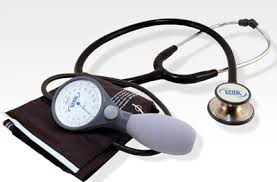 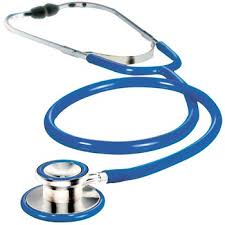 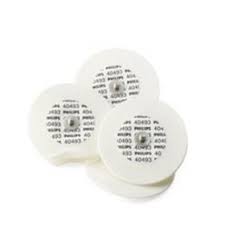 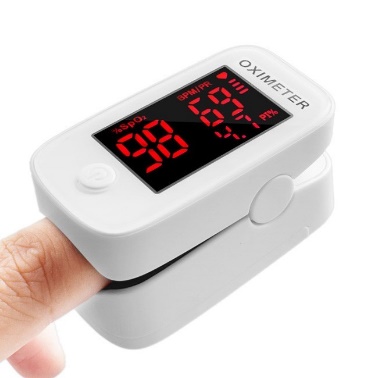 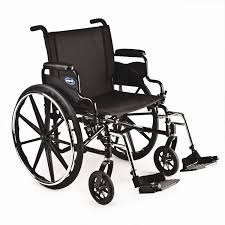 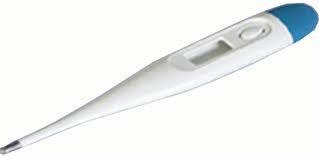 TAHAP DISINFEKSI
TAHAP DISINFEKSI
Ianya terbahagi kepada 3 iaitu:
1. High- level disinfection
2. Intermediate-level disinfection
3. Low- level disinfection
1. High- Level Disinfection
Digunakan bagi memusnahkan vegetative mikro-organisma, tubercle bacilli, fungi, sebahagian Virus enveloped (lipid) non enveloped (non-lipid) tidak termasuk spora. 

  Peralatan mesti dibersihkan secara menyeluruh sebelum peringkat High Level Disinfection
High- Level Disinfection
2. Intermediate - Level Disinfection
Digunakan untuk memusahkan  vegetative mickro-organisma, mycobacterim tuberculosis, fungi, lipid dan non lipid dan sebahagian viruses tidak termasuk spora.
Intermediate-level disinfection
3. Low- Level Disinfection
Digunakan untuk memusnahkan gram positive and negative,  vegetative bacteria, lipid dan sebahagian virus dan kulat.
   Tidak dapat membasmi mycobacteria atau spore.
   Digunakan untuk memproses barangan non critical atau surfaces
Low- Level Disinfection
Contoh-contoh Disinfectant
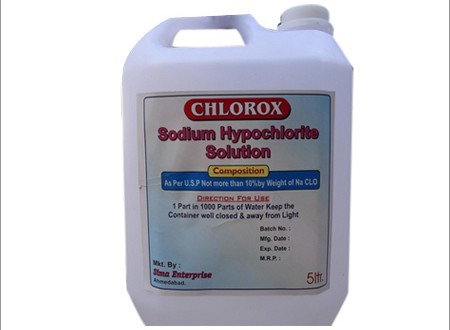 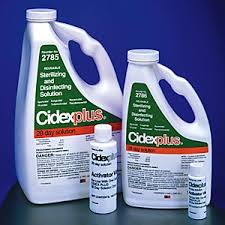 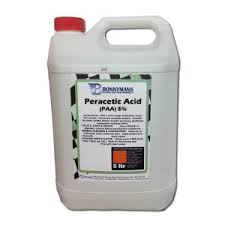 Sodium hypochorite - SLD,LLD
Peracetic acid - HLD
Glutaraldehyde - HLD
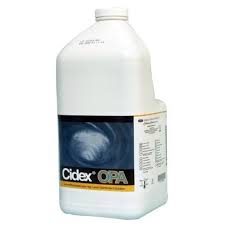 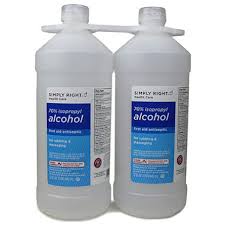 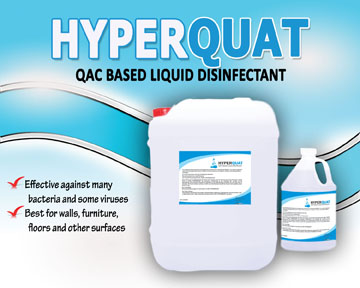 QAC – SLD, LLD
Isopropyl alcohol 70% - LLD
OPA - HLD
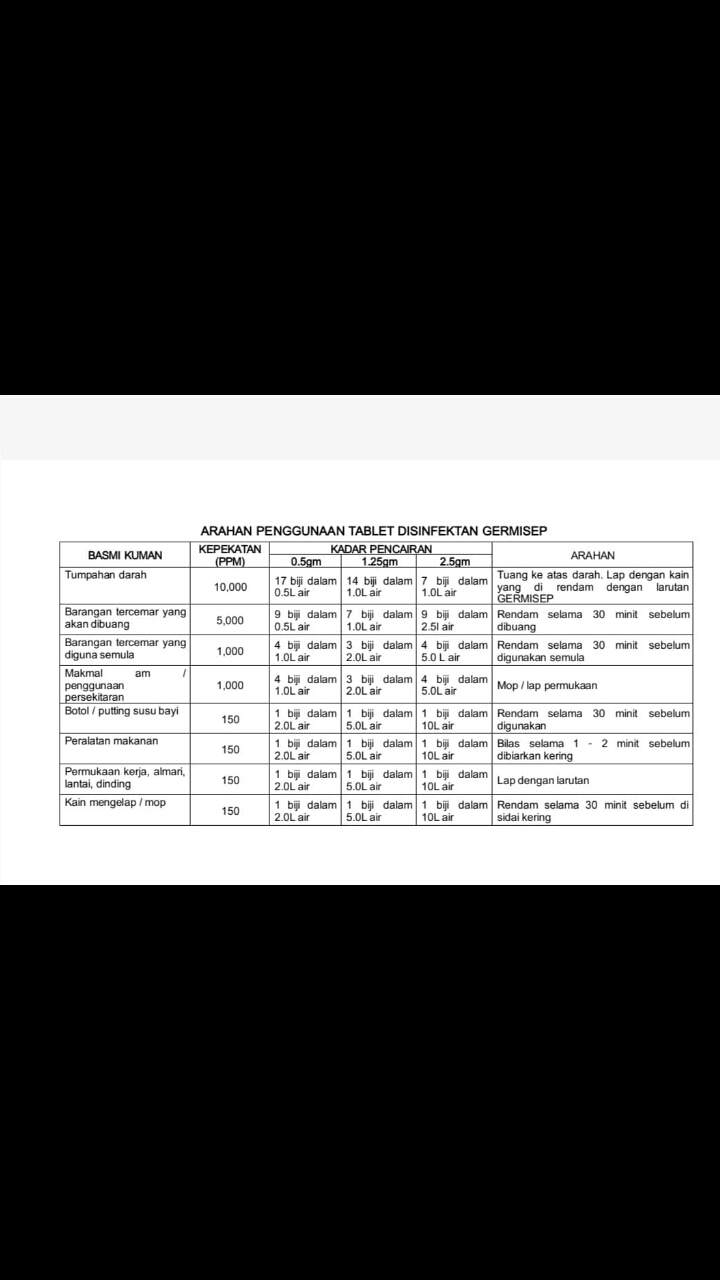 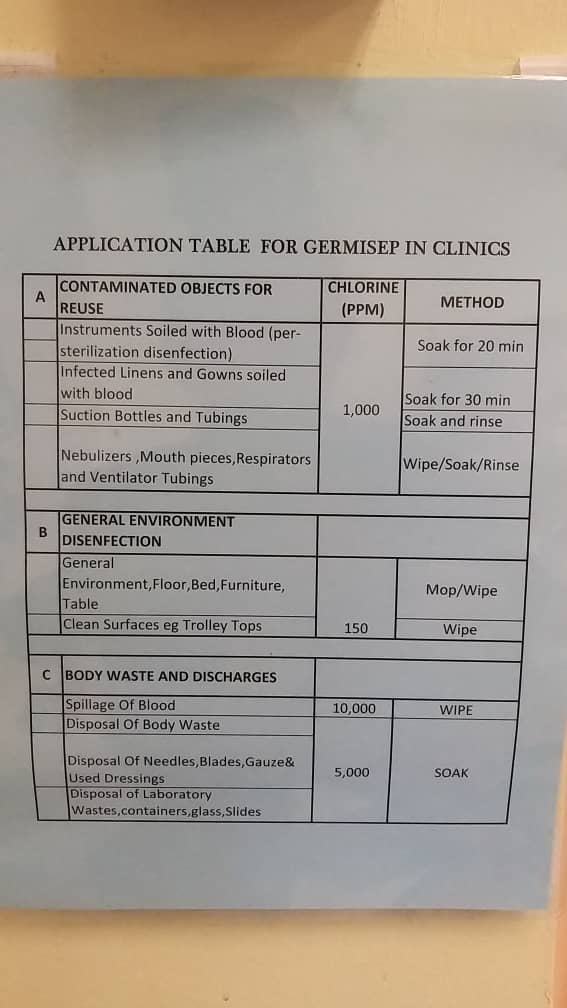 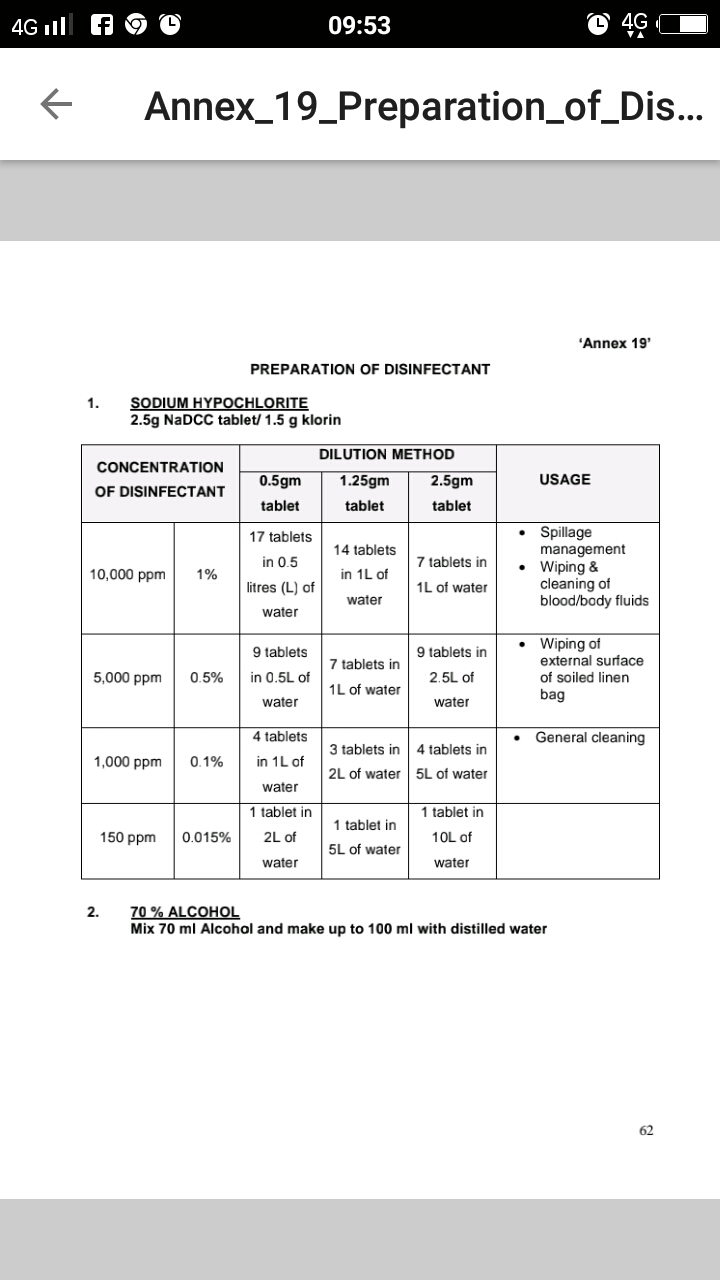 CLEANING
CLEANING
Tujuan :	
Menanggalkan kotoran yang melekat pada permukaan , mencegah pembentukan biofilem.
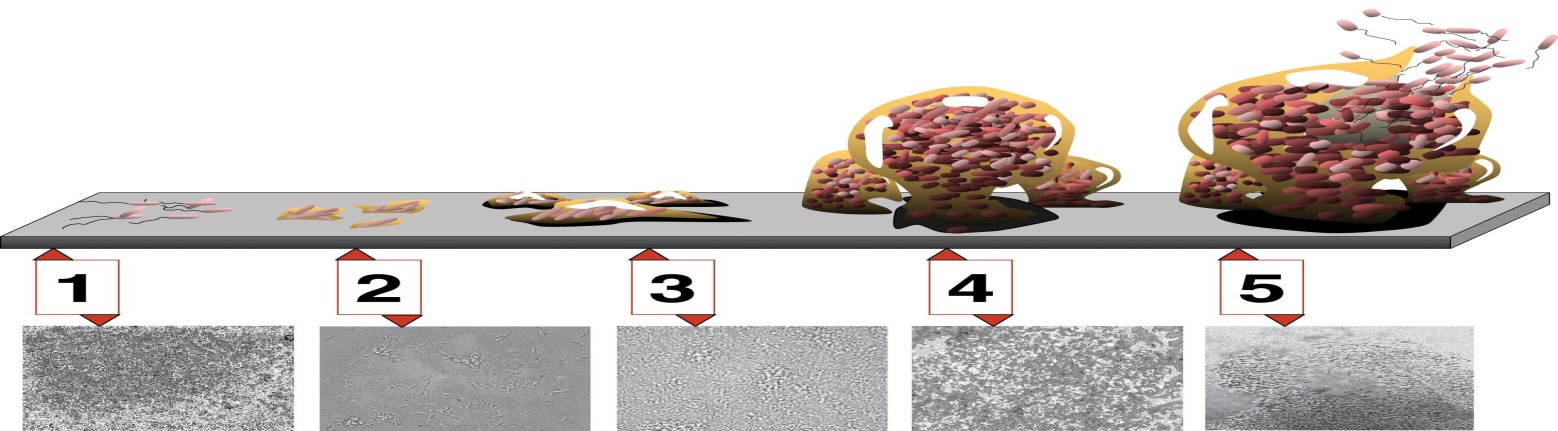 Lapisan Biofilem
Pencucian Secara Manual
Peralatan yang diperlukan:
Air
Sekurang kurang 2 sink dan basin
Berus yang lembut
Scouring pad yang tidak kasar 
Bahan pencuci (detergent)
Pengering
Pencucian secara manual
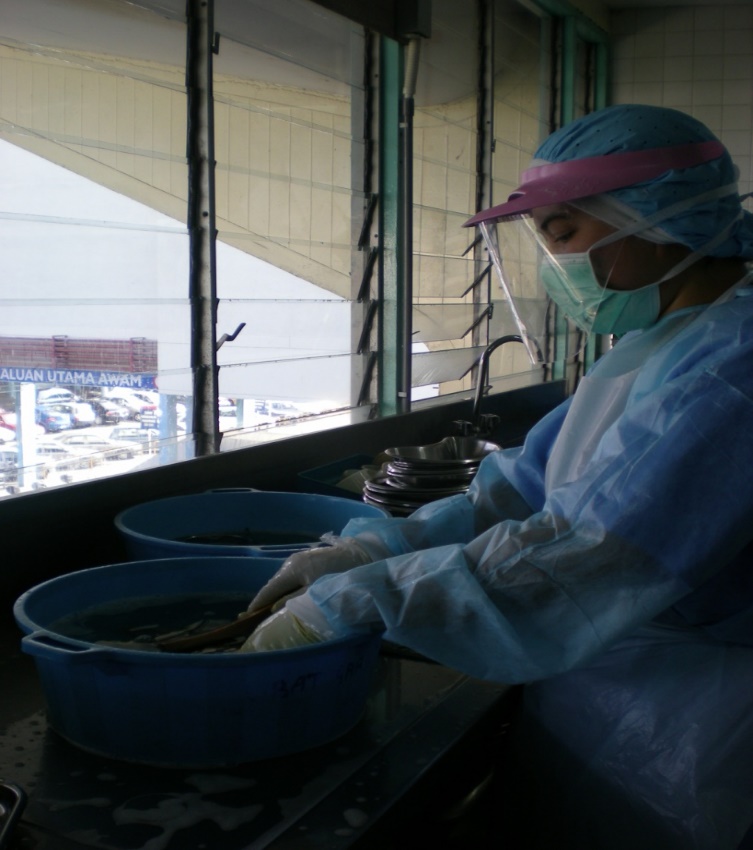 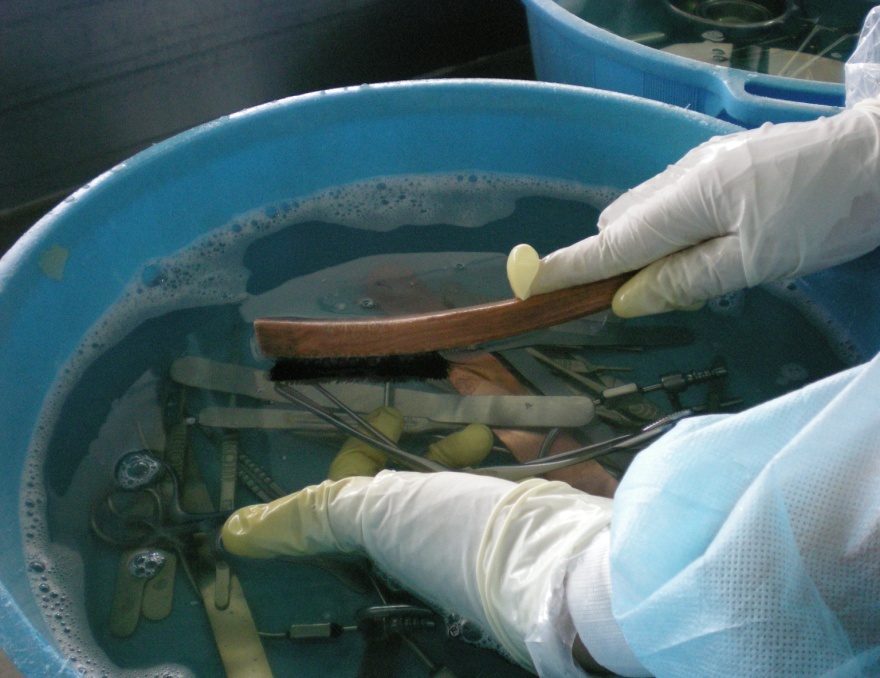 1
Cara Rendaman
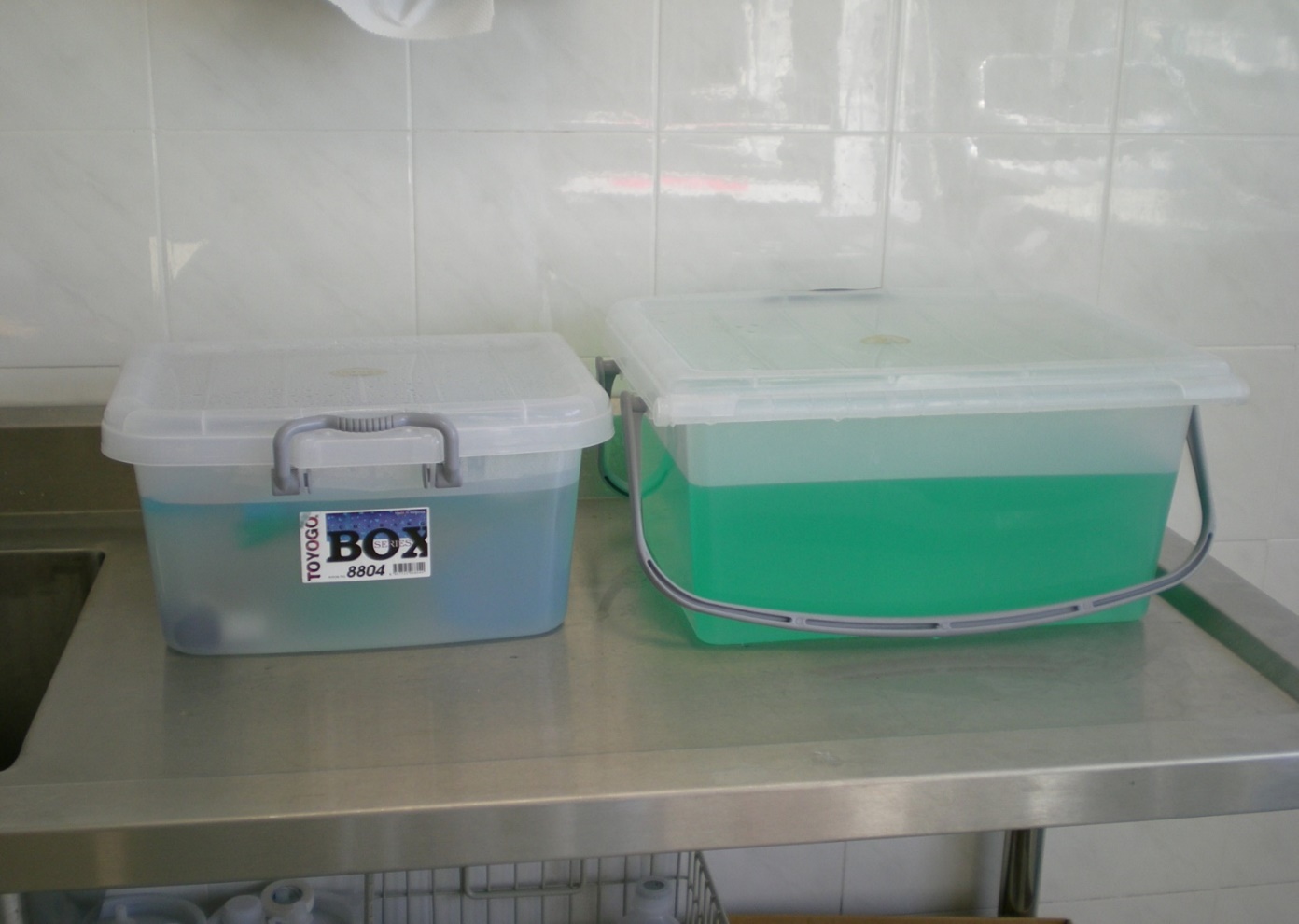 Langkah Pengunaan Agen Disinfeksi
Ikut arahan pengeluar
  Periksa tarikh luput 
  Mencuci alat sebelum proses disinfeksi
  Tidak menambah (top up) agen disinfeksi
  Bekas rendaman yang bersih dan cukup besar
  Pemakaian PPE
PROSES PENSTERILAN
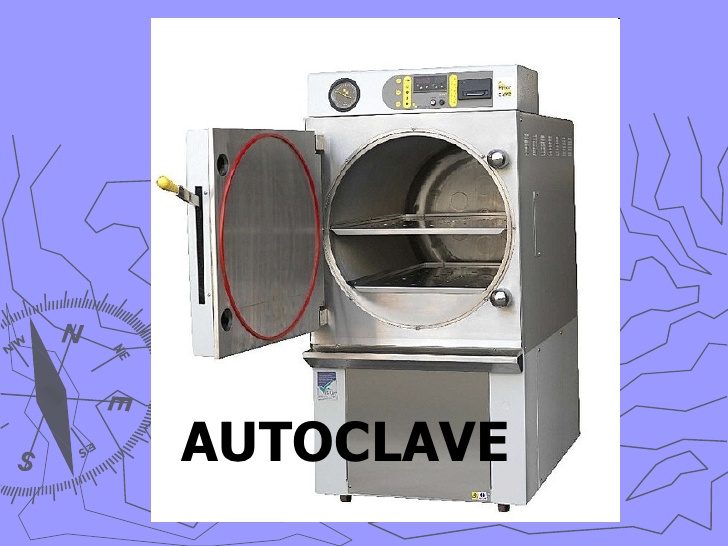 Definisi Sterile dan Sterilisasi
Steril
    tanpa kehadiran microrganisma     
    termasuk spora

Sterilisasi
Proses memusnahkan microorganisma termasuk spora
Class N autoclave
Yang paling rendah
Digunakan sebagai unit tambahan (mengikut standard EN 13060)
Tiada vakum
Sesuai untuk instrumen yang padat
Tidak sesuai untuk instrument yang berongga
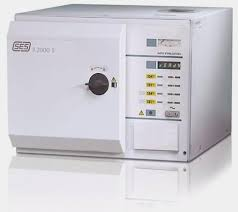 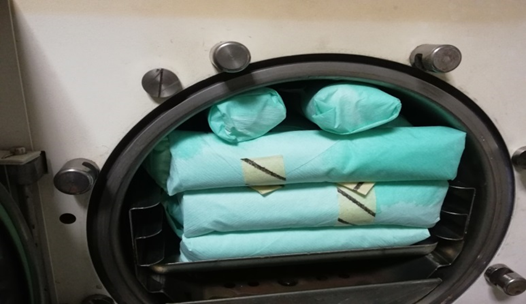 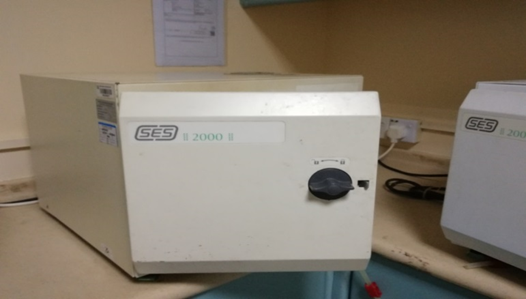 2. Class B autoclave
Ada vakum
Class B autoclave, thanks to fractionated pre-vacuum, completely removes air from the chamber. 
Ini adalah teknik pensterilan moden yang paling berkesan dari semua jenis alat.
3. Class S autoclave
Pertengahan antara class N dan B
Ada vacum ( pra vakum satu peringkat)
Kurang berkesan daripada vakum yang digunakan dalam autoklaf kelas B
Penggunaan autoklaf
Tindakan yang perlu dilakukan bagi memastikan peralatan autoklaf berfungsi dengan baik:
Ujian dan pentauliahan serta latihan oleh sykt pembekal (testing & commissioning)
Sijil dandang JKKP tidak tamat tempoh dan PPM telah dilakukan – sijil perlu dipamerkan & diperbaharui setiap tahun
Manual operasi autoklaf ada dan mudah diakses
Pemeriksaan rutin dijalankan bagi memastikan ia berfungsi dengan baik
Langkah sebelum penggunaan mesin autoklaf
Bersihkan autoklaf setiap hari

Periksa dan tukar air suling (distilled water) dalam chamber setiap hari

Ujian Dummy run dijalankan setiap hari.
Langkah semasa melakukan sterilisasi
Susun pek dalam chamber, pastikan terdapat ruang udara antara pek. Tray tidak bertindih antara satu sama lain

Pantau tekanan, suhu dan jangkamasa setiap pusingan sehingga tamat proses

Rekod masa mula proses dan tamat proses dalam buku rekod pensterilan
Langkah selepas melakukan sterilisasi
Buka pintu autoklaf, set dibiarkan sejuk – jangan gunakan kipas dan tidak boleh disentuh semasa panas bagi mengelakkan kontaminasi
Keluarkan set setelah sejuk
Periksa keadaan pek berdasarkan kriteria berikut:
Keberkesanan proses sterilisasi
Kaedah proses sterilisasi bersesuaian  dengan suhu dan exposure time yang betul                          
  peralatan dicuci bersih
  kaedah pembungkusan yang betul dengan   
    bahan pembungkusan  mengikut standard
Peralatan/Set Kekal Steril Selepas Proses Pensterilan
Bahan pembungkusan mengikut standard   
  Cara penyimpanan peralatan / set steril
  Pengendalian (handling) peralatan / set steril
Mengurus dan Memeriksa Alat / Bahan Steril
Dipegang (handled) bila perlu termasuk semasa membuat inventory
  Diperiksa pembungkusan – tidak basah, kotor dan koyak
  Alat /bahan steril yang jatuh ke lantai tidak boleh digunakan. 
  Plastik dust cover digunakan untuk elakan habuk dan kotoran bagi untuk set/bahan steril  yang lama simpan.
Sterile Tape
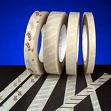 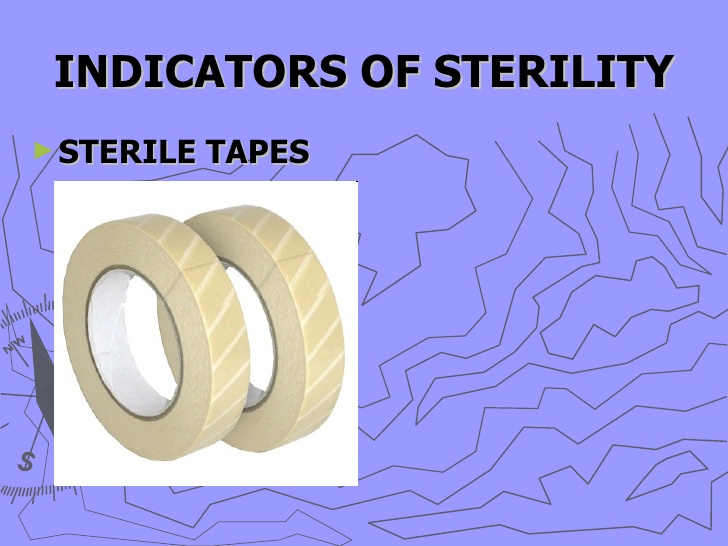 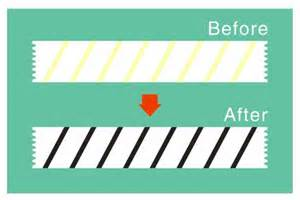 Perubahan warna untuk indicator setelah diautoklaf
PROSES PENYIMPANAN
Pek Intergriti
Steriliti pek diragui bila:
   - Multiple handling
   - Terdedah pada udara tercemar
   - Jenis bahan pembungkus yang tidak ‘standard’
   - Stor / tempat penyimpanan yang tidak sesuai
   - Tiada indikator / warna indikator yang tidak sekata 
   - Diletak dipermukaan yang tidak bersih
   - Terjatuh ke lantai
   - Pek basah, koyak, kotor, bertukar warna, terbuka, atau
     dicemari oleh binatang perosak
Cara penyimpanan set steril
Tempat penyimpanan hendaklah bersih, kering, bebas daripada bau dan habuk.
Terlindung dari pancaran terus matahari
Suhu dibilik penyimpanan antara 18-22°c dan kelembapan antara 35-37%. 
Di dalam kabinet atau bekas yang bertutup, rak-rak almari bersih dan tiada serangga perosak seperti lipas, semut, cicak.
Set mesti berkedudukan tidak kurang dari 6 cm dari dinding, 25 cm dari lantai dan 44 cm dari siling jika disimpan di atas rak
Bekas simpanan yang boleh dilap atau dicuci. Kotak tidak dibenarkan.
Cara penyimpanan set steril
Set yang berat di bahagian bawah .
Plastik dust cover digunakan untuk elakan habuk dan kotoran bagi untuk set/bahan steril  yang lama simpan/ jarang digunakan.
Label yang jelas
Susunan yang mudah dikesan
Susunan set tidak melebihi 3 lapis
Bekas simpanan yang boleh dilap atau dicuci. Kotak tidak dibenarkan.
Item steril dan tidak steril perlu disimpan berasingan
Inventori yang berkala dan dokumentasi
Cara penyimpanan set steril
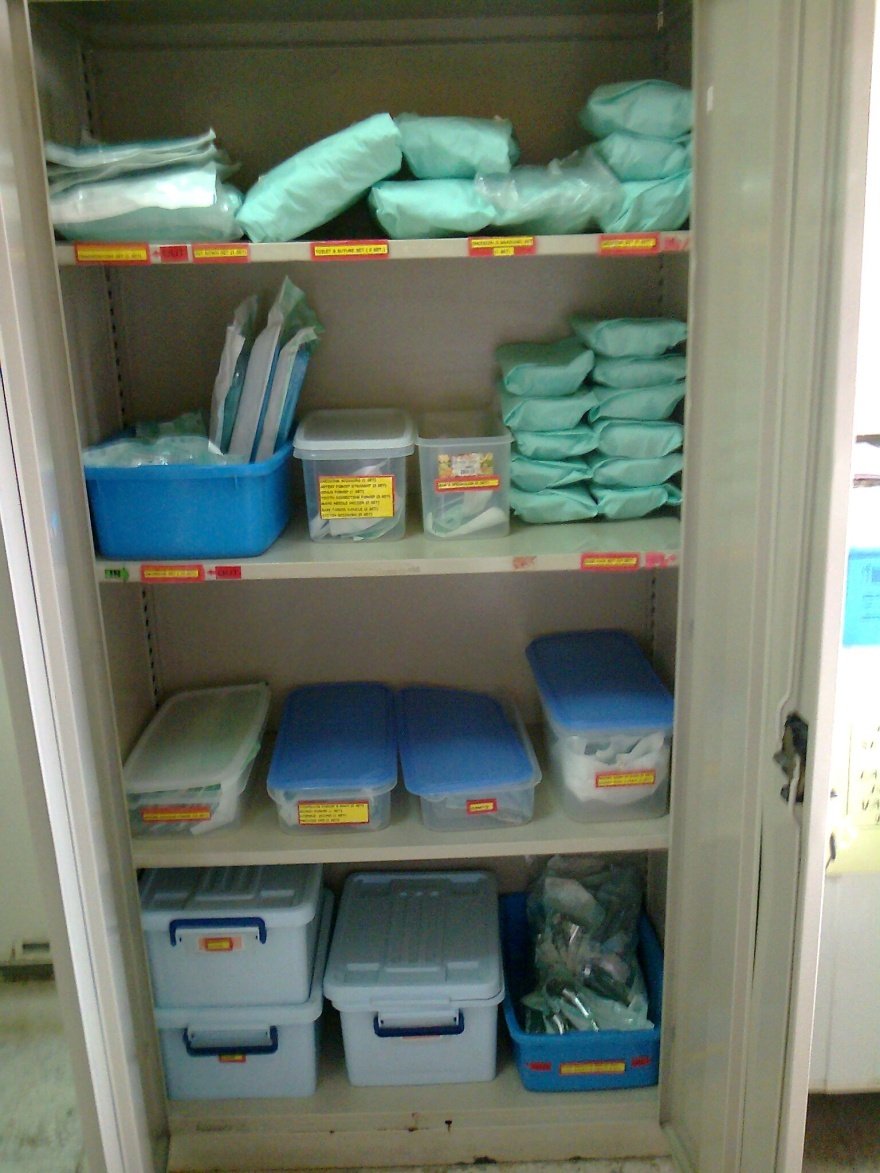 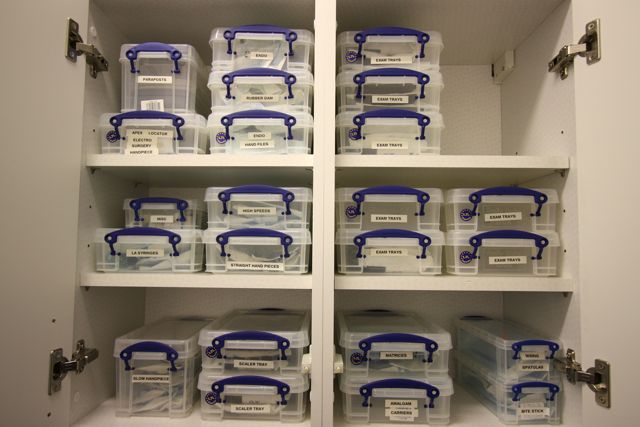 EVENT RELATED PRACTICE
Tiada tarikh luput – perlu disterilisasi selepas 6 bulan TIDAK digunakan
Amalkan ‘first in first out’ FIFO 
Jangkahayat set steril bergantung kepada keadaan set
Tarikh yang ditulis di tape adalah tarikh set tersebut disteril
ATAU
1. Air Removal And Steam Penetration Test
a. Hollow Load Test (Helix)
untuk table top autoclave type B sahaja 
Ujian ini bertujuan bagi menguji keberkesanan dan ketepatan autoklaf. 
Ujian ini perlu dilakukan setiap hari.
1. Steam Penetration Test
b. Ujian Bowie-Dick
Dilakukan ujian Bowie Dick setiap hari dan bila perlu untuk menguji sistem vakum autoklaf pada tahap yang memuaskan.
Bertukar warna kehitaman jika sistem vakum autoklaf memuaskan
Dijalankan sekiranya untuk porous item yang diautoklaf, contoh linen, gauze
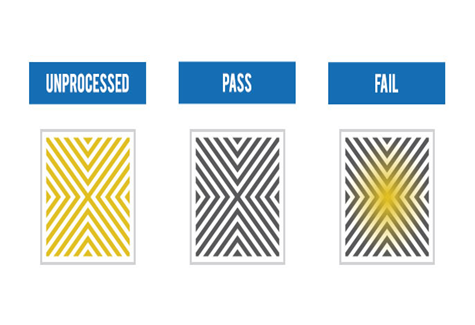 Tidak normal akibat vakum autoklaf yang tidak Berfungsi
Keadaan Bowie and Dick yang asal
Normal
2. Ujian Biologikal
Kekerapan ujian – seminggu sekali
Tujuan – untuk mengukur keberkesanan proses sterilisasi dan membunuh microbial seperti Bacillus Stearothermophil
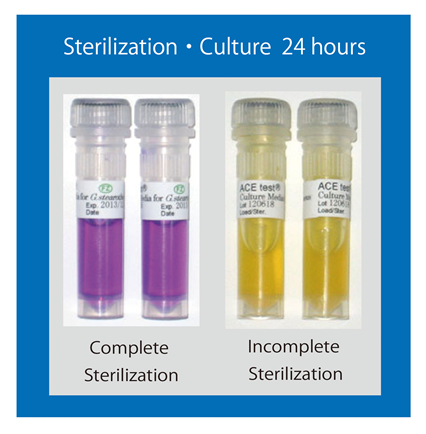 RUMUSAN
Proses pencucian dan pembungkusan yang betul menjamin keberkesanan proses pensterilan.
Ujian pemeriksaan autoclave berkala dapat memastikan fungsi dan keberkesanan autoclave adalah berada dalam keadaan yang optima
Penyimpanan yang betul mengekalkan steriliti alat/set/soft dressing